가난한 자 돌봐주며
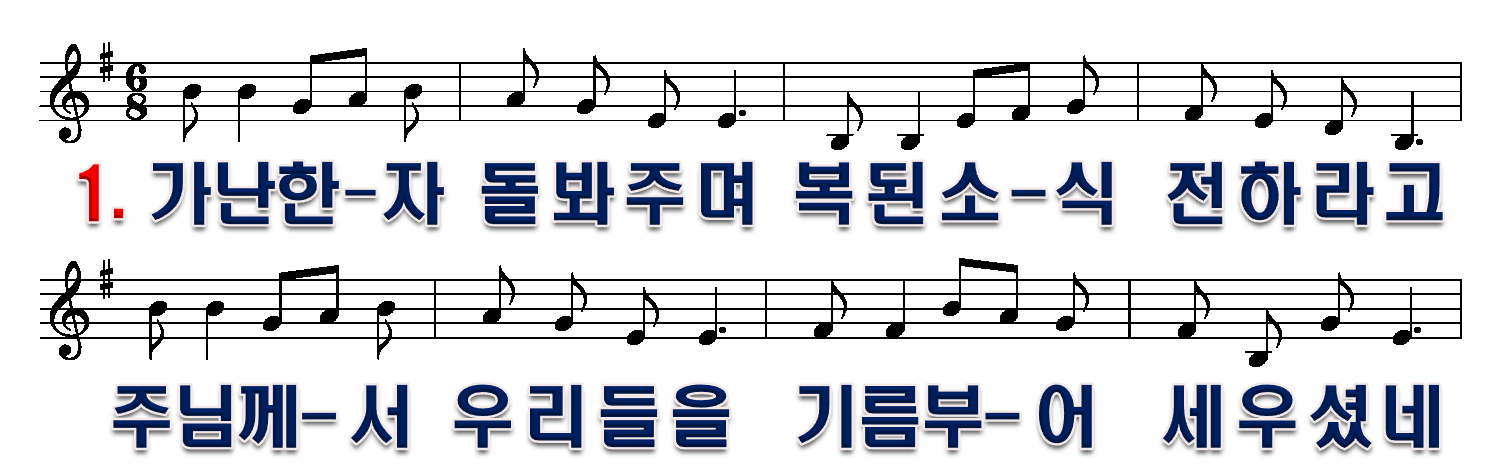 1/6
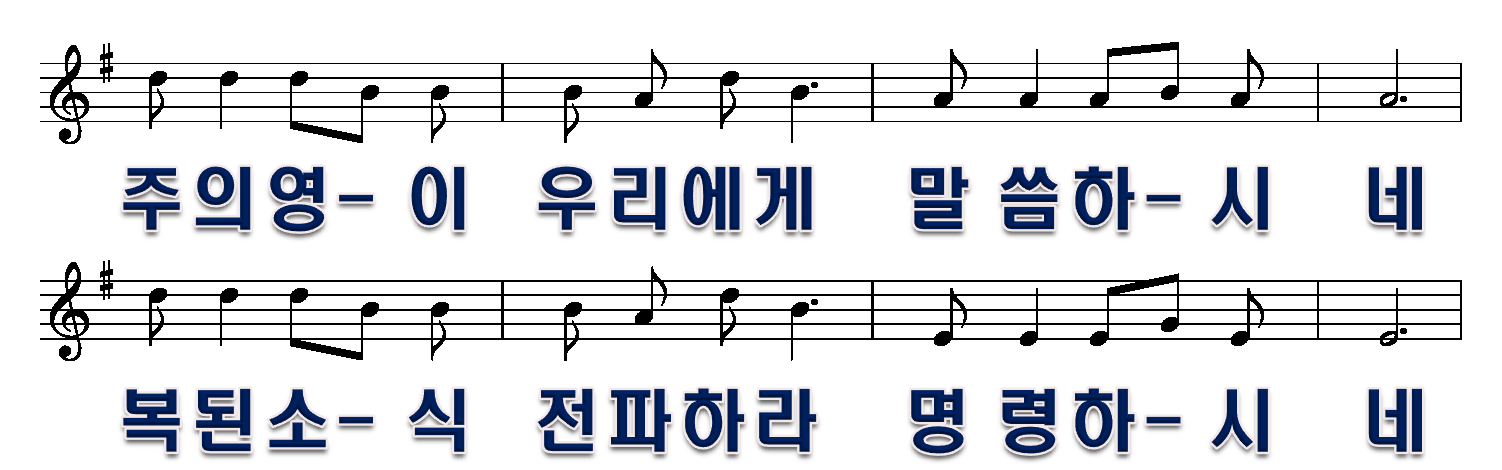 2/6
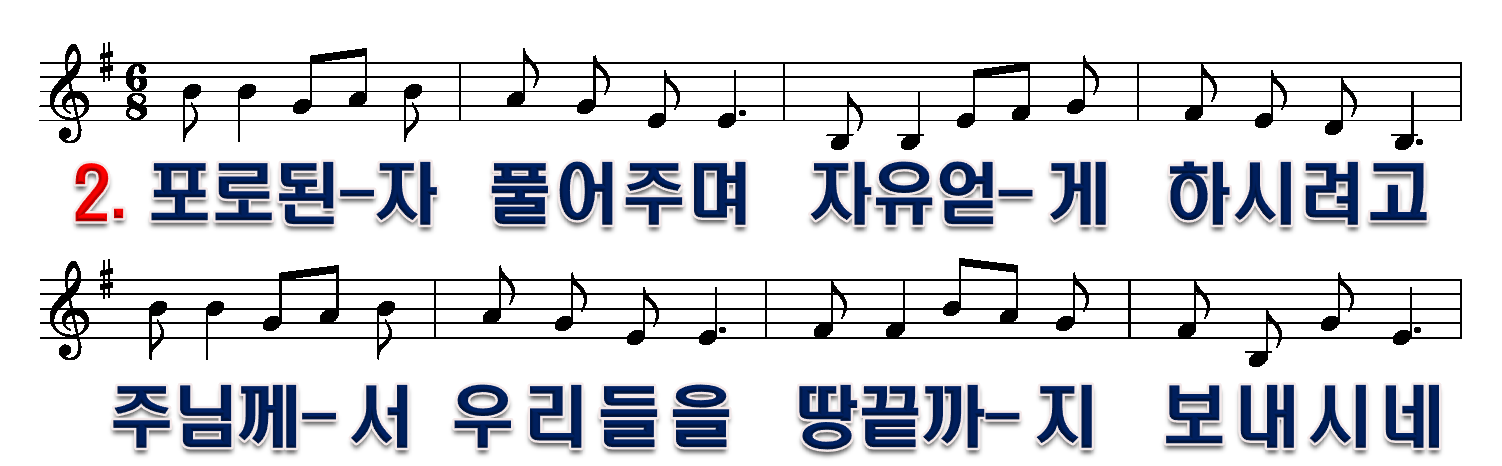 3/6
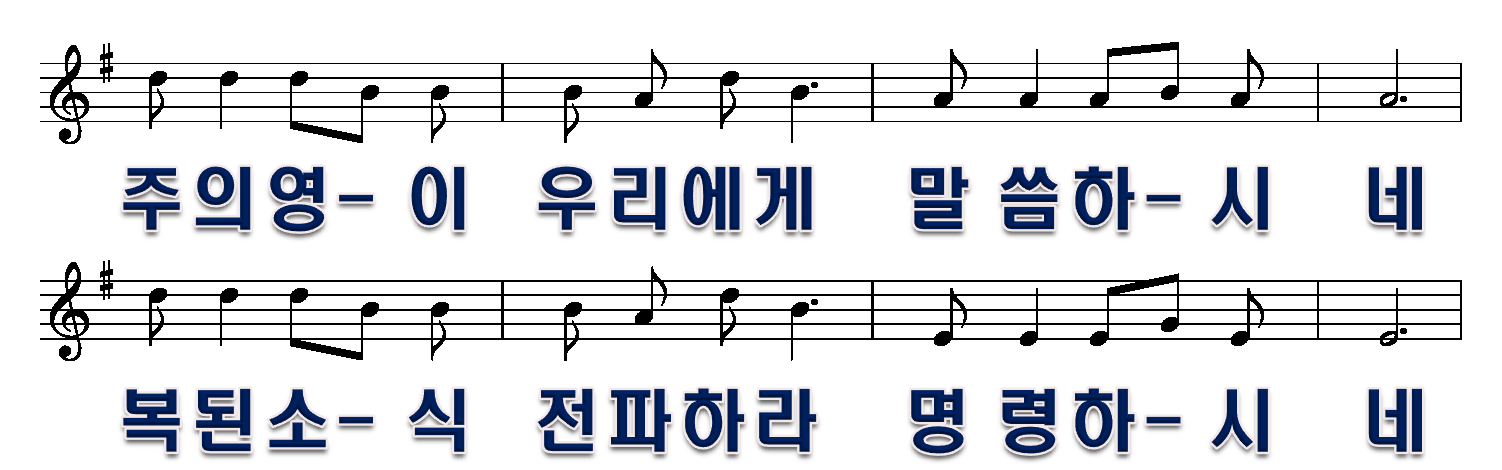 4/6
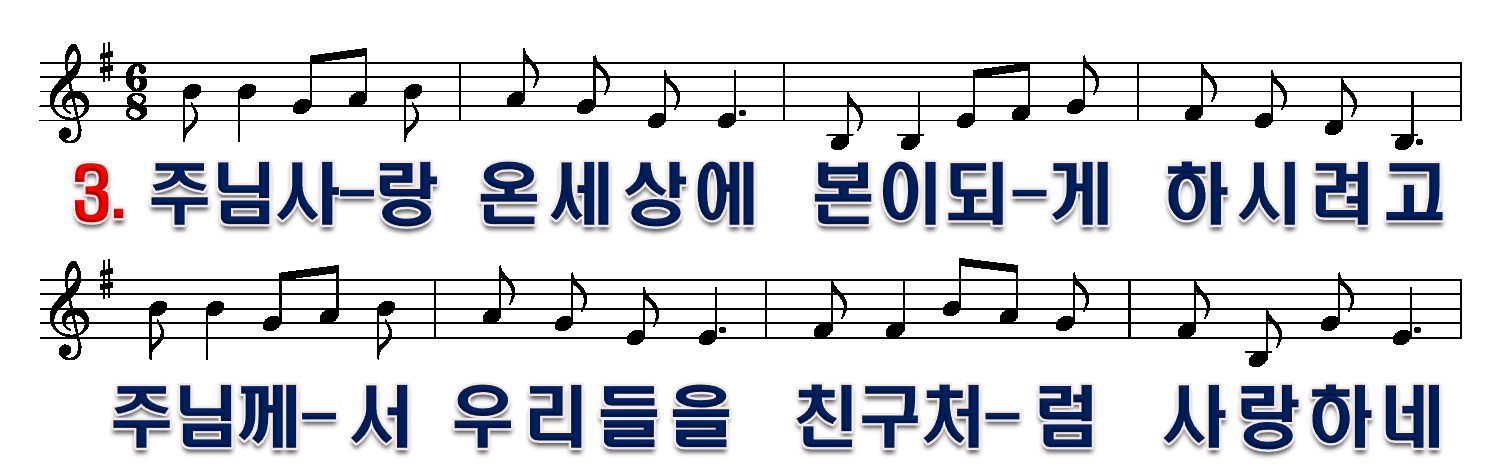 5/6
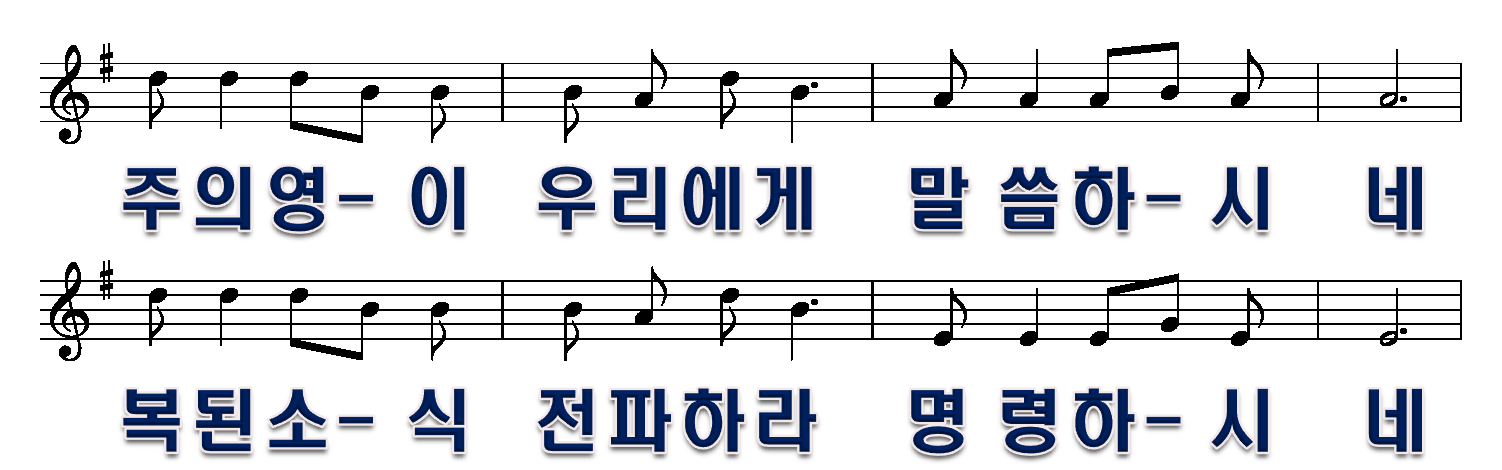 6/6